Mathematics
Add and subtract fractions with the same denominator
Mr Southall
‹#›
Revision: fractions
What fractions are shown here?
Which is the odd one out? Why?
Can you think of any other examples of fractions?
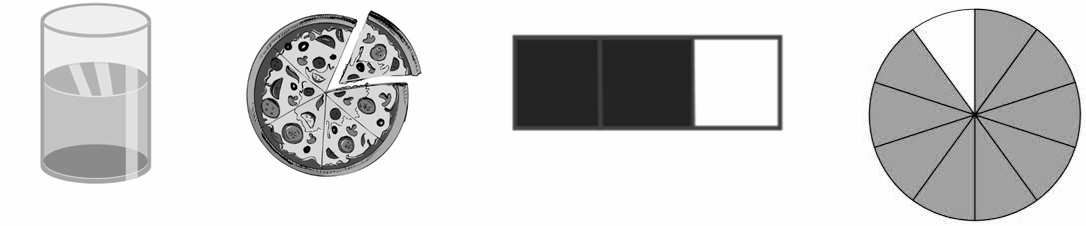 ‹#›
New learning: adding fractions
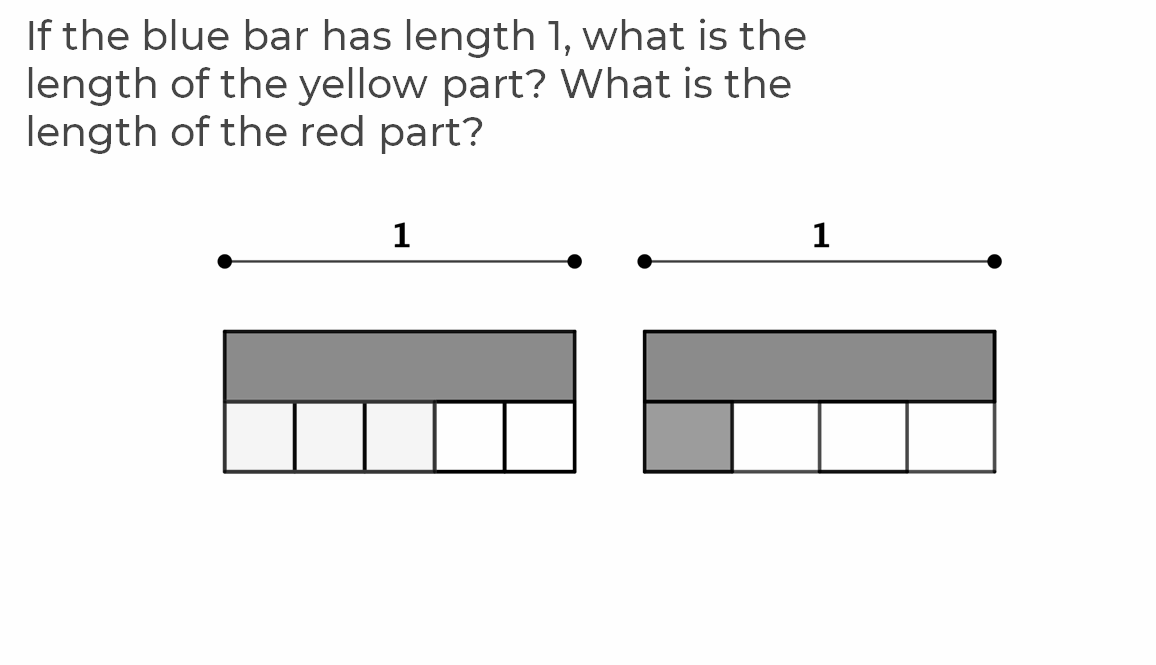 ‹#›
New learning: adding fractions
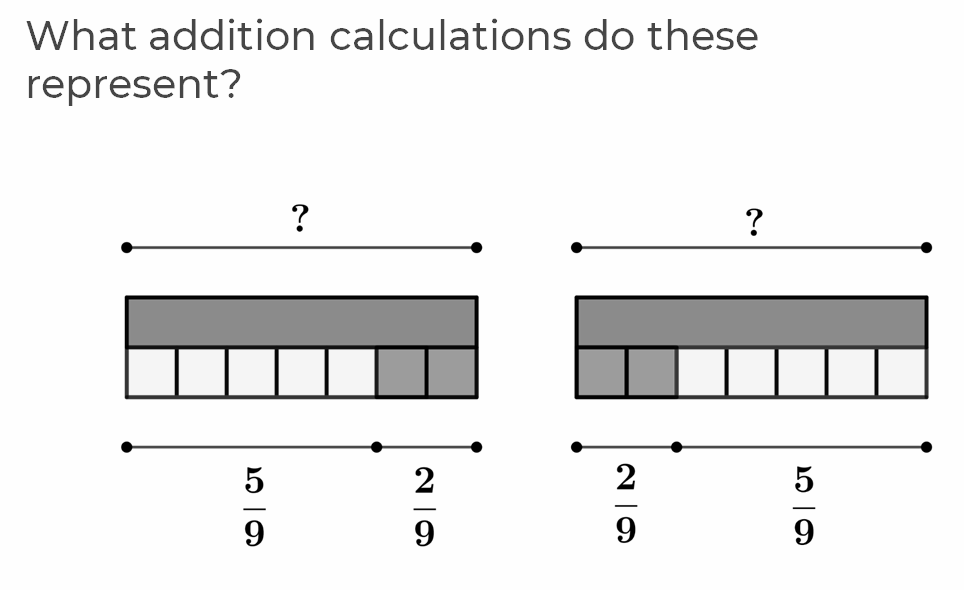 ‹#›
Develop learning:
A pizza has eight slices. 
Bella eats three slices and Lara eats two slices.

What fraction of the pizza has been eaten?

What fraction is left?
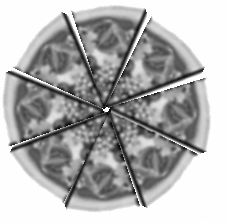 ‹#›
Develop learning:
A pizza has eight slices. 
Bella eats three slices and Lara eats two slices.

What fraction of the pizza has been eaten?

What fraction is left?
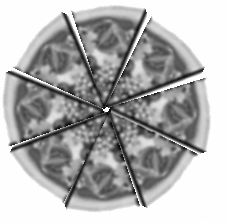 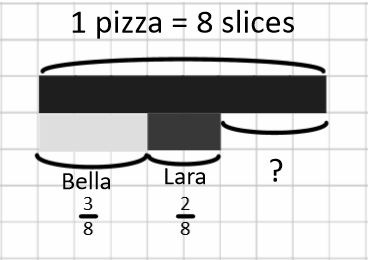 ‹#›
Develop learning: crossing 1
Bella eats 5 slices, Lara eats 7 slices.  
How much pizza have they eaten in total?  How much is left?
Number line


Bar model


Fraction
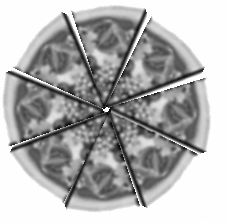 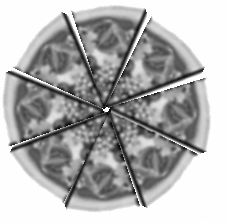 ‹#›
Develop learning: crossing 2
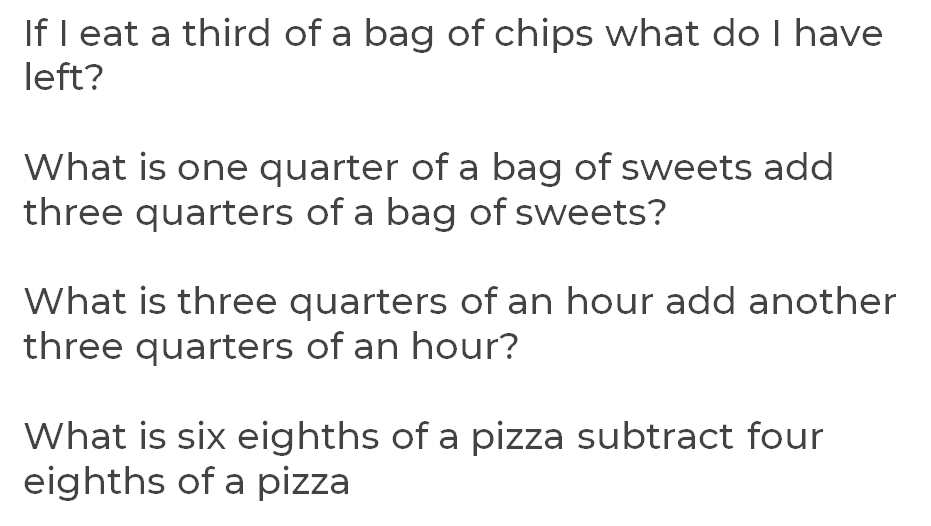 ‹#›
Develop learning: crossing 3
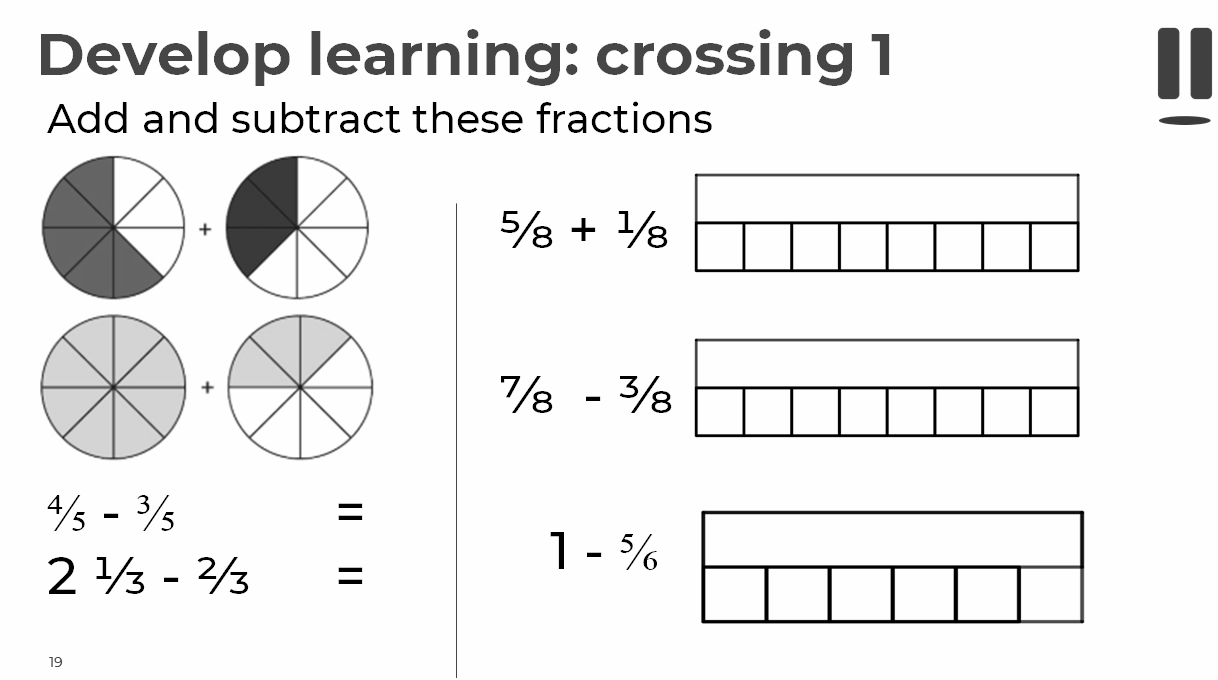 Independent task:
What calculations can you show using these?
Can you find a calculation showing:
a fraction above 1? 
add three fractions with an answer less than one?
a fraction equivalent to a half?
two fractions with a difference of three eights?
a calculation with an answer above two?
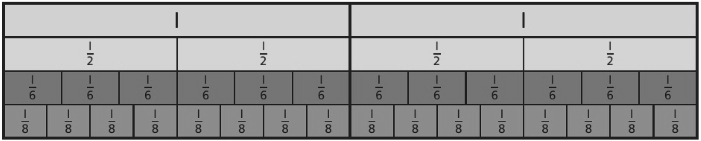 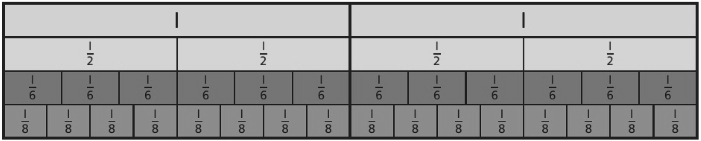 ‹#›